Puerperium and It’s Complication
Definition
The period following delivery of the baby and placenta to about 6 weeks postpartum

The reproductive organs and maternal physiology return toward the pre-pregnancy state.

although menses may not return for much longer.
Physiological changes
1- Reproductve system
Uterus
Uterin involution
process by which uterus is return  to a non-pregnant state after childbirth. 

It occurs by autolysis of smooth muscle cells by enzymatic digestion. marked mostly in the body of the uterus.

The weight of the uterus decreases from approximately 1000 g immediately postpartum to 60 g 6-8 weeks later.
Assess of involution : fundal height
Immediately after delivery, the fundus is normally firm, nontender, globular, and located midway between the symphysis pubis and umbilicus. 

In the next 12 hours, it rises to just above or below the umbilicus, then recedes by approximately 1 cm/day to again lie midway between the symphysis pubis and umbilicus by the end of the first postpartum week. 

It is not palpable abdominally by two weeks postpartum and attains its normal nonpregnant size by six to eight weeks postpartum.
Lochia
- It’s a blood stained uterine discharge that flows after delivery to about 3-5 weeks postpartum
It is composed of cervical mucous, vaginal transudate and necrotic debris.
3 stages :
Lochia Rubra : Blood and decidua, bright red or red-brown, heaviest during 1st 2 hours after delivery, lasts for 1-3 days, may have clots

Lochia Serosa : The discharge becomes increasingly watery, Pinkish brown ,lasts 2-3 weeks after delivery, no clots

Lochia Alba : Yellowish white, it can last till 6 weeks postpartum.

Persistent red lochia suggests delayed involution that is usually associated with infection or a retained piece of placental tissue.

lochia , Lochia flow slightly increased after breastfeeding (oxytocin release).
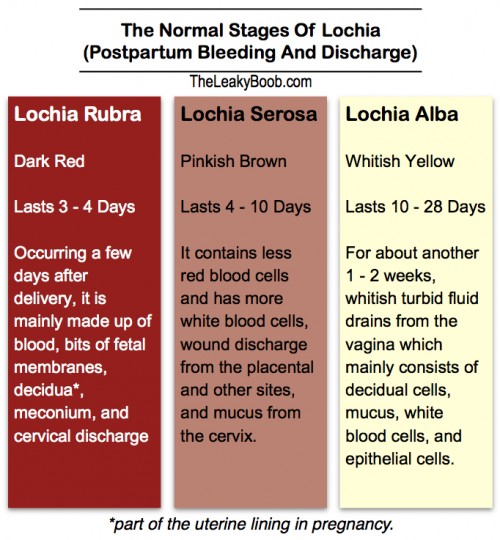 After Pain
Uterine contractions that continue following delivery. To Stop the bleeding from the area where the placenta was attached.

Characteristic of after pain:
Occur during the 1st 2-3 days of puerperium 
Abdominal pains (like cramps) and back pain.
Strong, regular, and coordinated.
The intensity, frequency and regularity of contraction decrease after the 1st postpartum day.

More severe in breastfeeding mother  and multiparas women 
May require analgesia for pain relief (like ibuprofen).
More spacing between children reduces these pains.
Cervix
Initially soft and edematous, and has little tone. Small lacerations may be seen.

In the first few days the cervix can readily admit two fingers.      
By the end of the 1st week → it should become increasingly difficult to pass more than one finger
 By the end of the 2nd week→  the internal os is closes

the external os can remain open permanently, giving a characteristic funnel shape to the parous cervix.

The cervix reverts back to the non-pregnant state, but never to the nulliparous state.
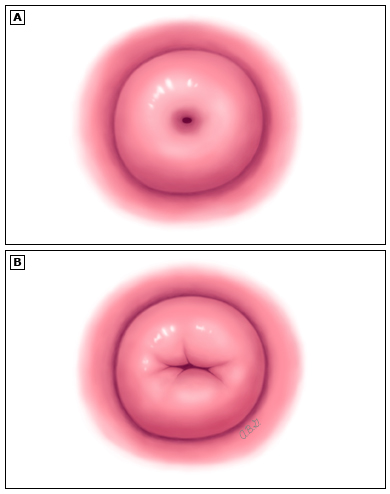 Vagina, hymen, pelvic muscles
The vagina is capacious and smooth immediately after delivery. It slowly contracts, but not to its nulligravid size; rugae are restored in the third week as edema and vascularity subside.

Vaginal dryness occurs due to drop in estrogen levels making sexual activity painful. (it is recommended to avoid sexual activity ( deep dyspareunia ) for 6 weeks PP) 

The hymen is replaced by multiple tags of tissue called the carunculae hymenales .

Fascial stretching and trauma during childbirth result in pelvic muscle relaxation, which may not return to the pregravid state (Kegel exercises) .
Ovulation and Menstruation
Menstrual flow usually returns by 6-8 weeks in women who do not breastfeed and they may ovulate as early as 27 days of delivery 

Women who breastfeed have longer period of amenorrhea and anovulation and 50% of them return to period within 36 weeks of delivery 
    
Although Ovulation may not occur for several months. Contraceptive counselling and use should be emphasized to avoid undesired pregnancy.
2- hormonal changes
Human chorionic gonadotropin (hCG) levels: HCG values typically return to normal, non-pregnant levels 2-4 weeks after a term delivery, but this can take longer. 

The most serious concern in women with rising hCG levels postpartum is gestational trophoblastic disease

Hot flashes – Caused by estrogen withdrawal after placental delivery.
3- Abdominal wall
The abdominal wall is lax postpartum but regains most, if not all, of its normal muscular tone over several weeks; however, separation (diastasis) of the rectus abdominis muscles may persist.
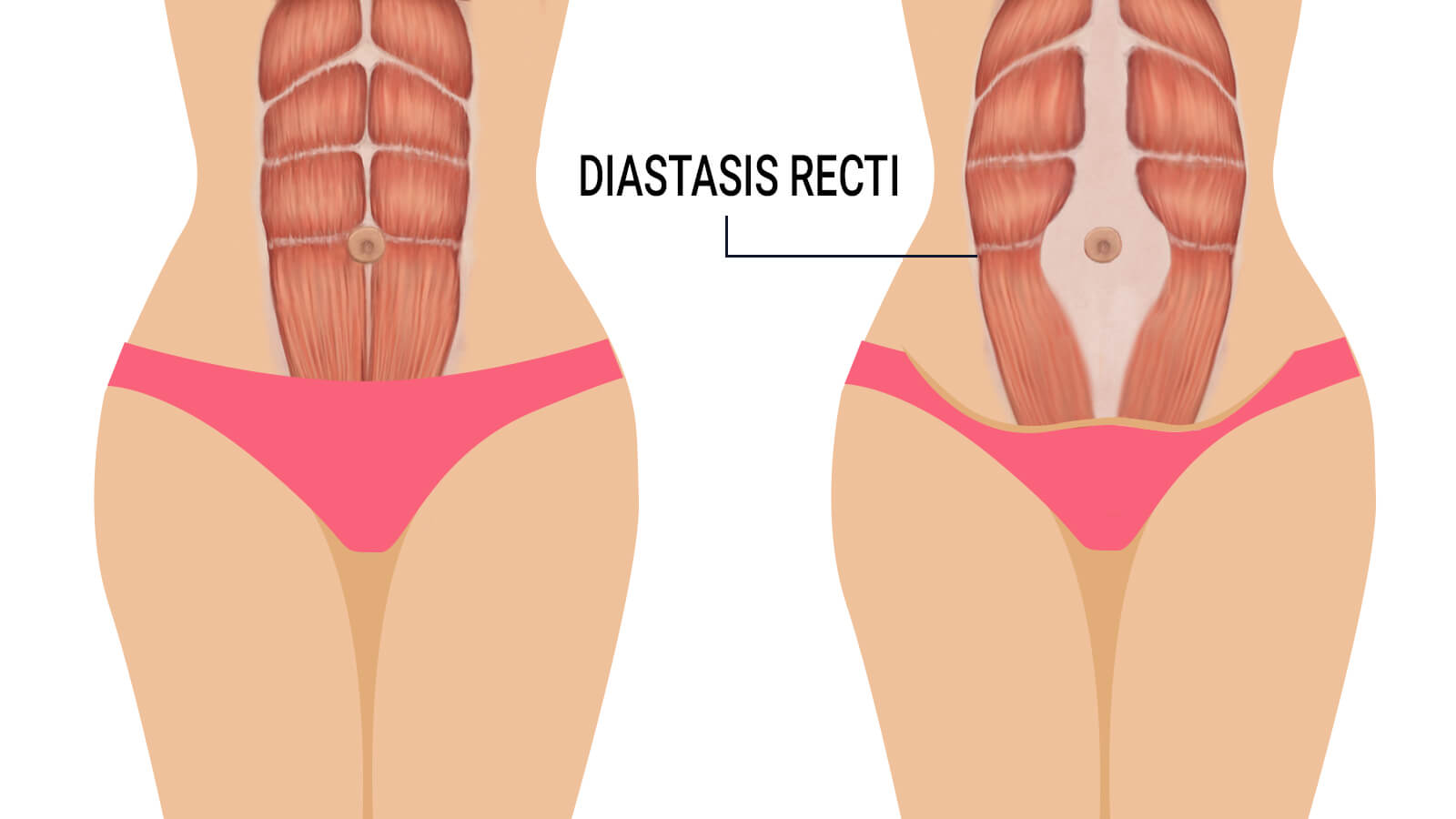 4- Cardiovascular System
Immediately following delivery, there is marked increase in peripheral vascular resistance due to the removal of the low-pressure uteroplacental circulatory shunt

The cardiac output and plasma volume gradually returns to normal during the first 2 weeks of puerperium. 

Rises of pulse may indicate presence of hemorrhage or infection.
5- Hematopoietic System
Leukocytosis and thrombocytosis occur during and after labour.

Hematocrit drops because of blood loss during delivery,  rises after 3 to 7 day of postpartum.

Blood  volume returns nearly to pre-pregnant state in about 1 week.

Hypercoagulable state of pregnancy continues in the first 2 weeks of puerperium (risk of DVT and PE)
6- Urinary system
Urinary retention
relatively common in the first 24 hours after childbirth, especially with difficult,  traumatic or instrumental delivery,  or if regional anesthesia (spinal/epidural) is used
After traumatic or instrumental delivery, women may find it difficult to void because of pain and periurethral edema 

There is diuresis during the first five days after delivery . 
Increase urine production in puerperium:
Fluid overload , edema .Diuresis body’s mechanism of getting rid of the excess fluid retained during pregnancy
Increased fluid intake of breastfeeding mothers
7- Bowel function
Constipation 
It is common in the first few days of puerperium and is due to many factors:
Low fiber diet , dehydration during labour 
Fear of evacuation due to pain from : 
         -sutured perineum
    -Prolapsed haemorrhoids 
    -Anal fissure 

(advice on adequate fluid intake , increase fiber intake , stool softener )
8- Hair and Skin
Striae, if present, fade from red to silvery but are permanent.

Abdominal skin may remain lax if extensive rupture of elastic fibers occurred during pregnancy.

Chloasma resolves, although the timing is not known.

The increase in the ratio of "growing" or anagen hair relative to the "resting" or telogen hair during pregnancy reverses in the puerperium.
General Physiological Changes
Postpartum shivering
Postpartum shivering or chills are observed in 25 to 50 % of women. Shivering usually starts 1 to 30 minutes post-delivery and lasts for 2 to 60 minutes. The cause is unknown.
Treatment is supportive with warm blankets and/or warm air.

Weight loss
Uterine evacuation & normal blood loss: 5-6 kg. 
Loss of plasma volme and diuresis of extracellular fluid: 2-3 kg. 

Temperature
A reactionary increase may occur following difficult delivery, but does not exceed 38°C and drops within 24 hours. This rise in temperature is due to the absorption of waste products of muscular contractions of labor.
Abnormal puerperium
Psychological problems
Baby blues

50 to 85% of women experience postpartum blues during the first few weeks after delivery.

Onset : 4-5 day after delivery and may last for a few hours or a few days.

Symptoms : feelings of sadness, mood lability, tearfulness, anxiety or irritability , Feeling overwhelmed and that she cant take care of the baby 

Remitting spontaneously within two weeks of delivery
Post Partum Depression PPD

Related solely to pregnancy and childbirth
PPD generally lasts for 3-6 months, with 25% of patients still affected at 1 year.
 PPD greatly affects the patient's ability to complete activities associated with daily living.
Who is at Risk for Postpartum Depression?

Previous episode of PPD
Depression during pregnancy
History of depression or bipolar disorder
Recent stressful life events
Inadequate social supports
Marital problem
Postpartum Psychosis

The most severe form of postpartum psychiatric illness. 
It is a rare event (1 to 2 per 1000 women) after childbirth. 
Onset of symptoms: as early as the first 48 to 72 hours after delivery. 
The majority of women with puerperal psychosis develop symptoms within the first two postpartum weeks.
Symptoms :
Hallucinations
delusions  
a manic mood 
a low mood 
sometimes a mixture of both a manic mood and a low mood - or rapidly changing moods
loss of inhibitions (being rude and saying inappropriate things)
feeling suspicious or fearful
restlessness
feeling very confused
behaving in a way that's out of character
Puerperal Pyrexia
definition
temperature of 38ºC or higher on any two of the first 10 days postpartum exclusive of the first 24 hours (orally)
[Speaker Notes: any pyrexia associated with tachycardia merits investigation

sites associated with puerperal pyrexia include chest, throat, breasts, urinary tract, pelvic organs, Caesarean or perineal wounds]
Chest complications
first 24 hours after delivery particularly after general anesthesia
Atelectasis
Aspiration pneumonia
Ass. With general anasthesia 
associated with fever 
can be prevented by physiotherapy
Mendleson’s syndrome
spiking temperature, wheezing, dyspnea, and hypoxia
Clinical picture : 

Lower urinary symptoms : frequency, urgency, dysuria , haematuria
For pyelonephritis : fever, vomiting and flank pain and tenderness  
 Management :

Fluid if there is signs of dehydration 
Proper antibiotic : Trimethoprim-sulfamethoxazole , nitrofurantoin, ciprofloxacin
Urinary tract infection
[Speaker Notes: Voiding difficulty and over-distension of the bladder are common after childbirth specially  after epidural anesthesia (the bladder may take up to 8 hours to regain normal sensation) Overstretching of the detrusor muscle 
who have undergone a traumatic delivery
may find it difficult to void because of pain
increase the chance for retention]
Puerperal sepsis (Genital tract infection)
Placental separation exposes area equivalent to an open wound, retained products of conception and blood clots within the uterus can provide a culture medium for infection. Although associated lacerations of the genital tract, Caesarean section wound and episiotomy.
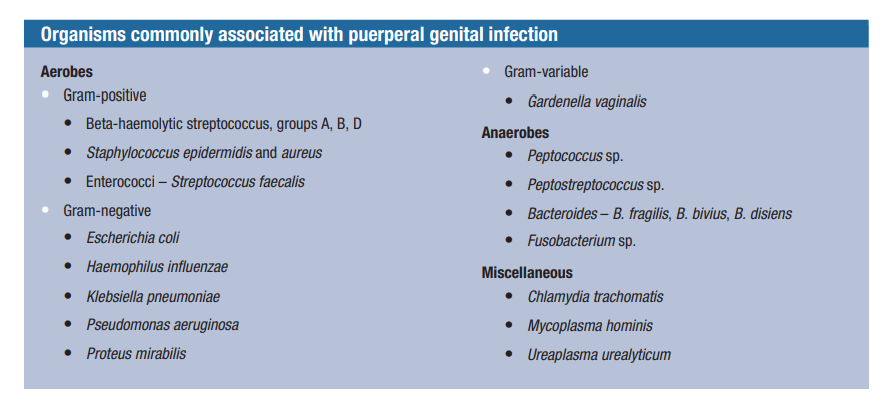 Etiology
usually polymicrobial (mixed flora normally colonizes the perineum and lower genital tract.)
[Speaker Notes: Maternal and Child Health in UK reported that, in 2003–5, genital tract sepsis accounted for 14% of direct causes of maternal death. Although some followed miscarriage or after preterm prelabour rupture of membranes (PPROM) majority of deaths occurred post-natally indicating that puerperal fever was a significant factor in maternal death.]
Antenatal intrauterine infection
 Caesarean section
 Cervical cerclage
Prolonged labour or Prolonged rupture of membranes
 Instrumental delivery
 Multiple vaginal examinations
 Manual removal of the placenta
 Retained products of conception
 Non-obstetric, e.g. obesity, diabetes, human immunodeficiency virus (HIV)
Risk factors
general : fever, Malaise, rigors headache 
Abdominal: discomfort, vomiting and diarrhoea, 
Genitals: Offensive lochia and Secondary post partum hemorrhage 

Pyrexia, tachycardia
toxic look, pallor
Infected wounds – Caesarean/episiotomy 
Peritonism   
Paralytic ileus 
Uterus –subinvluoted, boggy, tender
Indurated adnexa (parametritis) 
Bogginess in pelvis (abscess)
Symptoms and signs
Investigations
CBC
Urea and electrolytes
Clotting screen
ABG
High vaginal swabs
Pelvic ultrasound
[Speaker Notes: CBC …..Anaemia, leukocytosis, thrombocytopenia
Urea and electrolytes ….Fluid and electrolyte imbalance 
High vaginal swabs….. Infection screen and blood culture 
Pelvic ultrasound….. Retained products, pelvic abscess 
Clotting screen …..(haemorrhage or shock) DIC ,
ABG….. Acidosis and hypoxia (shock)]
Complications
Early :
wound infection, metritis, pelvic cellulitis, pelvic abscess, pelvic thrombophlebitis and septic shock
Late : 
Infertility : like in perisalpingitis and Tubo-ovarian abscesses
Intrauterine adhesion
Rare :
Necrotizing fasciitis
[Speaker Notes: endotoxins produced during bacteriolysis
Clostridium perfringens]
Treatment
Bed rest 
Increase oral fluid intake / IV fluid 
Analgesia , antipyretics 
IV antibiotics
 clindamycin 900mg every 8 h plus gentamicin 5mg/kg every 24h
If GBS colonize  : plus ampicillin 2g IV every 6h 
Isolate baby just if the mother severely ill
[Speaker Notes: PREVENTION
awareness of general hygiene
Control medical condition like anemia and diabetes 
aseptic cautions during delivery 
prophylactic antibiotics during emergency Caesarean section (amoxiclav or cephalosporin plus metronidazole)]
Wound infection
Treatment 

 remove suture under tension 
Clean and dress with antiseptic solution 
Analgesia + antibiotics  
Sitz bath 
Healing by primary intension or secondary suturing
Inflammation in the site of cesarian incision, episiotomy, laceration associated with delivery, 

On exam, painful erythematous and edematous wound and discharge or vulvar edema 
with fever persistent despite antibiotic treatment 

develop around postoperative day 4
Its venous inflammation in the abdomen /pelvis with thrombus formation
Risk factor : 
low socioeconomic status , cesarean delivery, PROM and excessive blood loss.
Septic pelvic Thrombophlebitis
Clinical picture :
lower abdominal pain, with or without radiation to the flank, groin, or upper abdomen.
And spiking fever
Imaging: CT scan and MRI for diagnosis
Treatment 
anticoagulation with intravenous heparin to an aPTT that is twice normal and continued antibiotic therapy.
[Speaker Notes: Infection from the uterus can be spread by uterine vessels into the inferior vena cava via the iliac vessels or, directly, via the ovarian vessels. 
To cause thrombus act as medium for anaerobic bacteria]
Venous thromboembolism and pulmonary embolism
Clinical Picture: 
Pulmonary embolism: Acute-onset dyspnea, sharp pain, and hemoptysis

DVT : Edema, Leg pain, Tenderness, Warmth or erythema of the skin over particular area
[Speaker Notes: thromboembolic disease rises five-fold during pregnancy and the puerperium (hypercoagulable state ) The last trimester and immediate postpartum carry the highest risk
more common after Caesarean section]
INVESTIGATION:
lower limb compression ultrasound done within 24-48 hr
Venography and MRI can b useful 



Treatment:
full anticoagulant therapy (ex: Heparins, warfarin, factor Xa inhibitors)
Endovascular and surgical interventions
Percutanous transcatheter treatment of DVT (Thrombus removal, Mechanical thrombectomy, Angioplasty, Stenting)
Breast engorgement
2-3 postpartum day if breastfeeding has not been effectively established
Breast engorgement may give rise to puerperal fever of up to 39ºC in 13% of mothers, however other infective causes must be excluded
Primary engorgement  interstitial edema and onset of copious milk production
Secondary engorgement  mother's milk supply exceeds the amount of milk removed by her infant
Treatment :
manual expression, firm support, applying an ice bag and an electric breast pump, warm compresses before feeding to enhance let-down and facilitate milk removal
mild analgesics such as acetaminophen, ibuprofen 

In women who are not breastfeeding, the use of a tight brassiere and avoidance of breast stimulation
Infectious Mastitis
Mastitis can occur when a blocked duct obstructs the flow of milk and distends the alveoli so milk extravasates into the perilobular tissue, initiating an inflammatory process

affected segment of the breast is painful and appears red and oedematous , Flulike symptoms develop associated with a tachycardia and pyrexia
The most common infecting organism is Staphylococcus aureus, which is found in 40 % of women with mastitis. Other bacteria include (coagulase-negative , staphylococci and Streptococcus viridans.)
The most common sources of infection are, first, from the baby’s nose or throat and, second, from an infected umbilical cord
Management:

 includes isolation of the mother and baby, stop breastfeeding from the affected breast, expression of milk either manually or by electric pump

microbiological culture and sensitivity (Flucloxacillin can be used while awaiting sensitivity results)

Then appropriate antibiotic should be continued for 7 to 10 days
As complication
 
About 10 % of women with mastitis develop a breast abscess. Treatment is by a radial surgical incision and drainage under general anaesthesia.
Case Scenario
A 29-year-old woman presents with a fever. She had a Caesarean section 3 weeks ago and was recovering well until 2 days ago when she became very cold and shivery at night. She has been unable to keep herself warm despite several blankets and has reduced appetite, nausea, vomiting and lethargy. She is breast-feeding and has had very sore nipples since the birth but feels this is normal and has been using camomile ointment to soothe them. In the last 24 h she has noticed the left breast has become sore and red.
She has mild lower abdominal pain at the site of the Caesarean section wound. She no longer has vaginal bleeding but has a moderate brown discharge with an odour which she says is improving. Bowel habit is normal and she has no urinary symptoms.
On examination the woman is wearing a jersey and jacket, with a blanket over her. Her temperature is 38.6°C. Blood pressure is 120/64 mmHg and heart rate 106/min. The chest is clear and heart sounds are normal. The right breast is normal but there is a well- demarcated area of redness over the superiolateral aspect of the left breast, which is ten- der and hot to touch.
The uterus is firm and is non-tender, just palpable above the symphysis pubis. There is no leg swelling.

What is the likely diagnosis and differential diagnosis? 
 How would you investigate and manage this woman?
Puerperal complications
patients with severe pre-eclampsia should be managed for the first 24 hours on a high-dependency unit until their blood pressure is controlled and they achieve a good diuresis.
Their blood pressure should be kept under 150/100mmhg
Labetolol or slow-release nifedipine are good choices for this, and are commonly needed for 1–2 weeks postnatally
Patients who still hypertensive beyond 6weeks should be referred to a specialist 
Blood pressure should be tested in every postnatal visit
Hypertension
[Speaker Notes: as most of eclamptic fits occur postnataly and it’s the highest risk to have fluid overloud during this period]
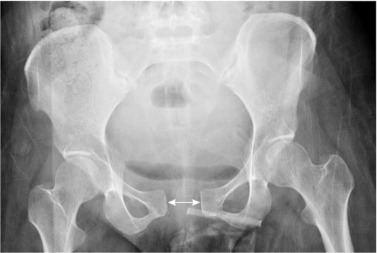 Symphysis pubis diastasis
Associated with forceps delivery, rapid second stage of labour or severe abduction of the thighs during delivery
Signs :symphyseal pain aggravated by weight-bearing and walking, a waddling gait, pubic tenderness and a palpable interpubic gap.
Treatment includes bed rest, anti-inflammatory agents, physiotherapy and a pelvic corset to provide support and stability
Leave an indwelling catheter on continuous drainage for 48 hours. 

After the bladder has been continuously emptied, the catheter can be removed and then the volumes of urine passed can be monitored.
Urinary complicationsUrine retention
[Speaker Notes: Other than infection, urinary retention is the commonest complication following delivery, especially if there has been any trauma to the urethra and resulting oedema round the bladder neck.

A painful episiotomy may make it very difficult for women to spontaneously micturate and retention of urine may occur.

Following epidural anaesthesia, there may be temporary interruption of the normal sensory stimuli for bladder function and over‐ distension of the bladder may occur.

It is extremely important that in the immediate postnatal period urinary retention is avoided as over‐distension may lead to an atonic bladder, which is then unable to empty spontaneously.]
Urinary incontinence will occur in approximately 15% of women who will have it to persist for 3 months after birth. 

It is more frequently seen following instrumental delivery and least frequently after elective caesarean section.

Complications to the ureter are most commonly seen after a complicated caesarean section, when ureteric injury may either result in a ureteric fistula or ureteric occlusion.
Incontinence of urine
[Speaker Notes: Women with this type of urinary problem should referred to a urological colleague for surgical management.]
35% of women undergoing their first vaginal delivery develop anal sphincter injury. Approximately 10% will still have anal symptoms of urgency or incontinence at 3 months after birth.
Etiology include 
instrumental delivery (use of vacuum 16%  extraction is associated with less perineal trauma than forceps 32% delivery) 
Prolonged second stage of labour, 
birthweight over 4.0 kg, 
occipito‐posterior position 
episiotomy.
In women who have a recognized anal sphincter rupture,  37% continue to have anal incontinence despite primary sphincter repair.
Incontinence of feces
Causes : grandmultiparity , multiple gestation, polyhydrominous, cesarian section, prolapsed uterus , uterine fibroids 
Clinical features : mainly asymptomatic 
Abnormal lochial discharge either excessive or prolonged
Excessive uterine bleeding
Irregular cramp like pain due to presence of retained products or rise in temperature in case of sepsis
Subinvolution of the uterus :The involution is impaired and retracted
Signs : 

the uterine height is greater than the normal for the particular day of puerperium 
Presence of features responsible for subinvolution
 
Management : only when present with other pathology
antibiotics in endometritis
Exploration of uterus in retained products
Pessary in prolapse
Early ambulation postpartum 
Daily document of fundal height
PPH :Defined as Bleeding of more than 500cc in the first 24hs after vaginal delivery More than 1000cc after Cesarean section OR according to ACOG : 10% drop in Hematocrit value between the admission and puerperium
Types 
PPH occurring in the first 24 hours after delivery: primary or early PPH
PPH occurring from 24 hours to 6weeks after delivery: secondary, late, or delayed PPH.
[Speaker Notes: Epidemiology :6% of all delivery]
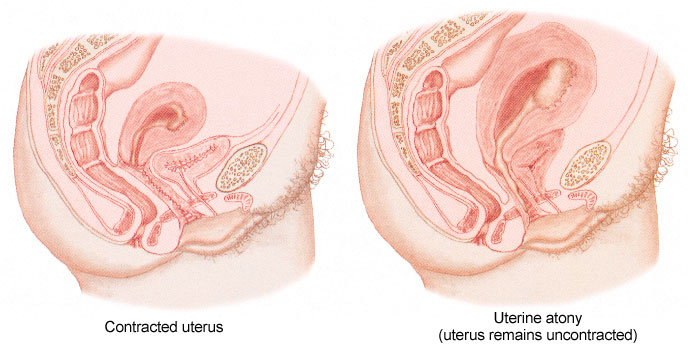 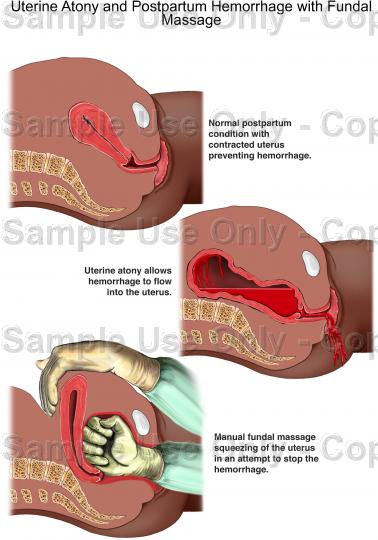 1-uterine atony
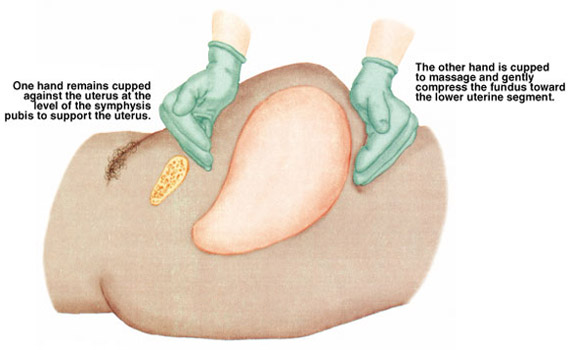 Causes of PPHuterine:
Management
1- uterine massage of fundus
2-drugs: uterotonic agents (e.g. oxytocin, methylergonovine, or carboprost)
3-compression 
4-surgery
[Speaker Notes: Marked hypotonia of the uterus
Uterus is flaccid after detachment of all parts of the placenta, brisk venous bleeding occurs
Leading cause of PPH
Associated with high parity, polyhydramnios, macrocosmic fetus,multifetal gestation,Traumatic birth,Magnesium Sulfate,Rapid or prolonged labor,Chorioamnionitis, vitamin D defiecncy,Use of Oxytocin for labor induction or augmentation
Uterus is overstretched and contracts poorly after birth
Clinical findings: a soft spongy boggy uterus]
2.Retained Placenta
May result from partial separation of a normal placenta
Entrapment of the partially or completely separated placenta by an hourglass constriction ring of the uterus
Mismanagement of the third stage of labor
Abnormal adherence of the entire placenta or portion of the placenta to the uterine wall
Adherent Retained Placenta

Clinical features : incomplete placenta on inspection
crampy low abdominal pain, a uterus larger than appropriate
 Management : manual removal ,curettage , manage accreta
[Speaker Notes: Adherent Retained Placenta
Result from zygotic implantation in an area of defective endometrium so that there is no separation between the placenta and decidua
Manual removal of the placenta is generally unsuccessful
Degrees of attachment
Placenta accreta- slight penetration of myometrium
Placenta increta- deep penetration of myometrium by placenta trophoblast
Placenta percreta- deep perforation of uterus by placenta]
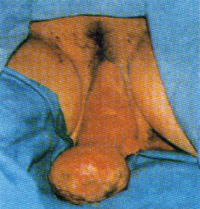 3.Uterine inversion
Inversion- a large, red, rounded mass , the endometrium is exposed (perhaps with placenta attached) protrude 20 to 30 cm outside the introitus

Contributing factors are:
Myometrial weakness , traction of cord in an unprofessional way, fibroids, polyps

Management : correct inversion (push fundus inside then give uterotonic agents)
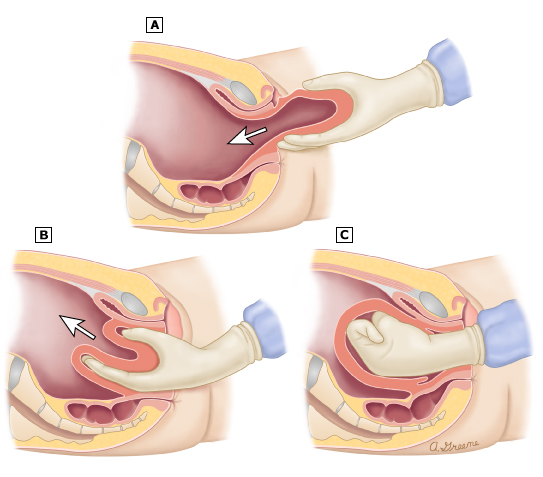 4-Uterine rupture: complete disruption of all uterine layers 
Non-uterine 
Lower genital tract lacerations(vagina, cervix, perinium; suspected when the bleeding continues despite firm contracted uterus and use of assisted vaginal delivery)
Pelvic hematomas (vulvar(most common ), vaginal) Woman complains of a persistent perineal or rectal pain, or a feeling of pressure in the vagina
Coagulation disorders DIC :amniotic fluid embolism, placental abruption, sever preeclampsia , retention of dead fetus
Inherited coagulopathy
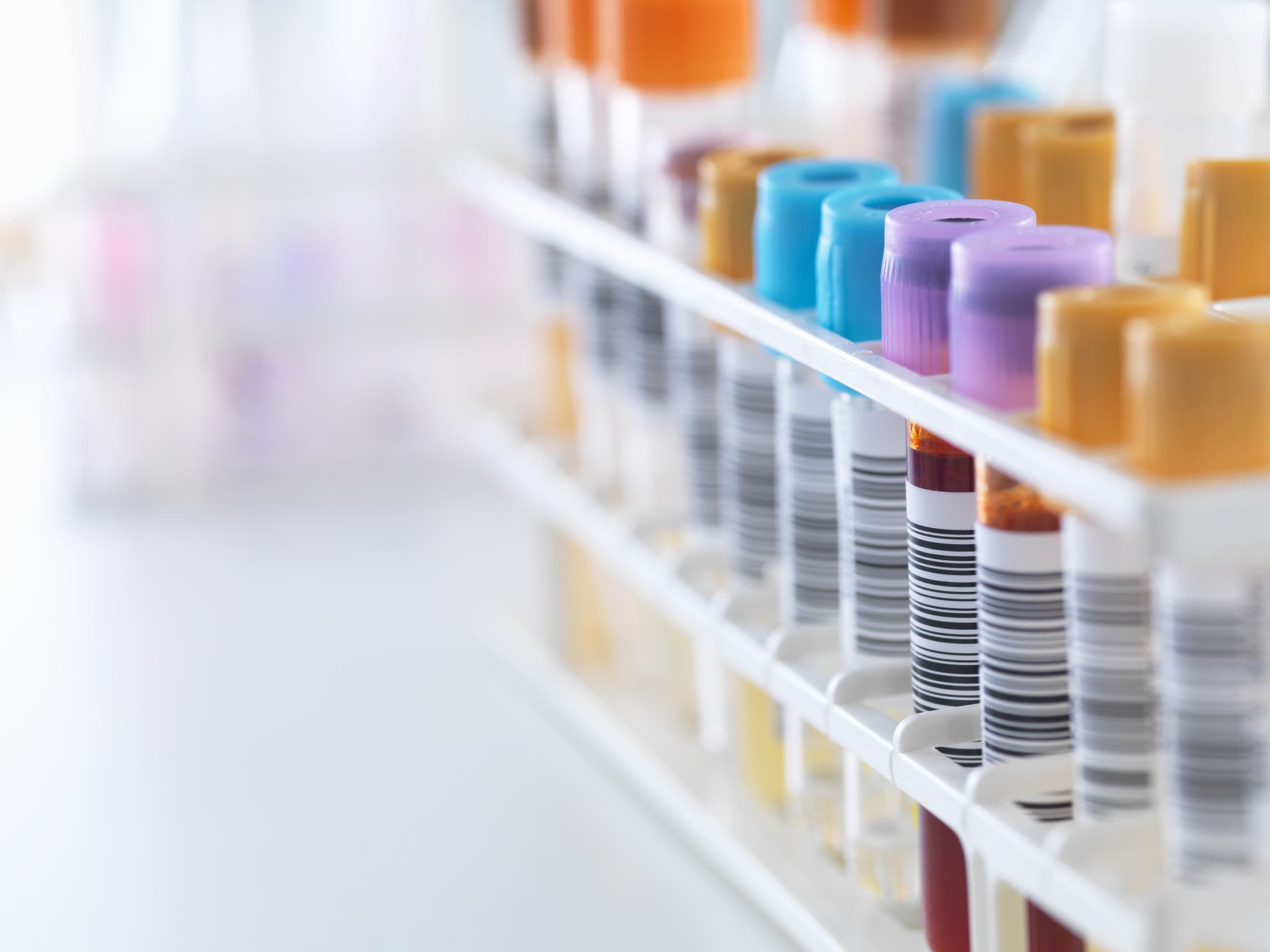 Precautions for high risk groups :
Obtain 2 large bore IV access before delivery 
Hydration 
Oxytocic agents 
Cross match 2 units of blood
Active management of 3rd stage of labor:
Administration of a utero-tonic (IM slowly) with delivery of anterior shoulder or within 1 min of birth
Early cord clamping
Applying controlled cord traction
Inspection of placenta and 
Exploration of cervix & upper vagina and make sure there’s no active bleeding
Massage the abdomen for a few minutes every 15 minutes for the first two hours to help the uterus to continue to contarct
Prevention of PPH
[Speaker Notes: 2 by two sponge forceps with 2-3 cm in between and cutting (delay of 1 minute is advisable)

3 while applying counter-traction on uterus by pressing one hand just above the mothers pubic bone (don’t pull immediately, maintain tension until next uterine strong contraction ((round uterus)), to not dislodge the placenta)]
Case Scenario
A 39-year-old woman in her first pregnancy delivered twin sons 2 h ago. There were no significant antenatal complications. The fetuses were within normal range for growth and liquor volume on serial scan estimations. A vaginal delivery was planned and she went into spontaneous labour at 38 weeks and 4 days. an intravenous cannula had been inserted when labour was established and an epidural had been sited. The lochia has been heavy since delivery but the woman is now bleeding very heavily and passing large clots of blood.Examination  The woman is conscious but drowsy and pale. The temperature is 35.9°C, blood pressure 120/70 mmHg and heart rate 112/min. The peripheries feel cool. The uterus is palpable to the umbilicus and feels soft. The abdomen is otherwise soft and non-tender. Labs:  Hb = 7.2                MCV = 99            coagulation profile is within normal range.

What is the diagnosis 
 what are the likely causes?
What is the sequence of management options you would employ in this situation?
Sterilization can be offered to mothers who are certain that they have completed their family
breast feeding: fully breastfeeding her baby has a less than 2% chance of conceiving in the first 6 months
Barriers 
IUCD (it is best to wait for 4–8 weeks to allow for involution)
Progesterone only pills
 Injectable contraception,
contraception
[Speaker Notes: such as depot medroxyprogesterone acetate (Depo-Provera™) or norethisterone enantate (Noristerat™)]
Initial care
RhoGAM:

Rubella:

History :ask about her recovery, including bowel and bladder function, fatigue, headache and perineum (every visit )
and baby blues(after 2 weeks )
Blood pressure every postnatal visit

Complete physical examination done at 6weeks only when the delivery was complicated
Postpartum care
[Speaker Notes: if the mother is Rh(D) negative, and her baby is Rh(D) positive, she should be administered 300 microgram of RhoGAM IM within 72h of delivery

if the mother is rubella IgG negative, she should be administered active immunization with the live-attenuated rubella virus; she should avoid pregnancy for 1 month to avoid potential fetal infection]